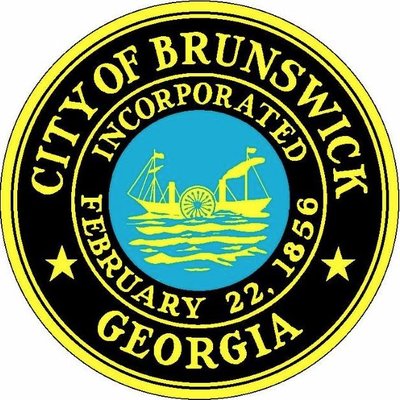 CITY OF BRUNSWICKsecond Public meeting for the community development block grant program (CDBG)
FY2024-2025 Action plan
FY 2024-2025 Action Plan
Each year the City of Brunswick prepares an Action Plan to describe to the public (and HUD) how it intends to spend its annual CDBG allocation.
FY2024-2025 CDBG Allocation: $412,914 (projected)
HUD’s fiscal year begins July 1, 2024 and ends June 30, 2025
Projects will benefit the City of Brunswick for many years
PROJECTED BUDGET


Minor Major Home Repair Program 						$227,874
Improve Public Facilities 										$    8,040
Public Services													$  60,000
Remove Slum and Blight										$  70,000
Provide Fair Housing Education and Outreach 			$    2,000
Planning and Administration of the CDBG Program 	$  47,000

											    		  		     Total: $412,914
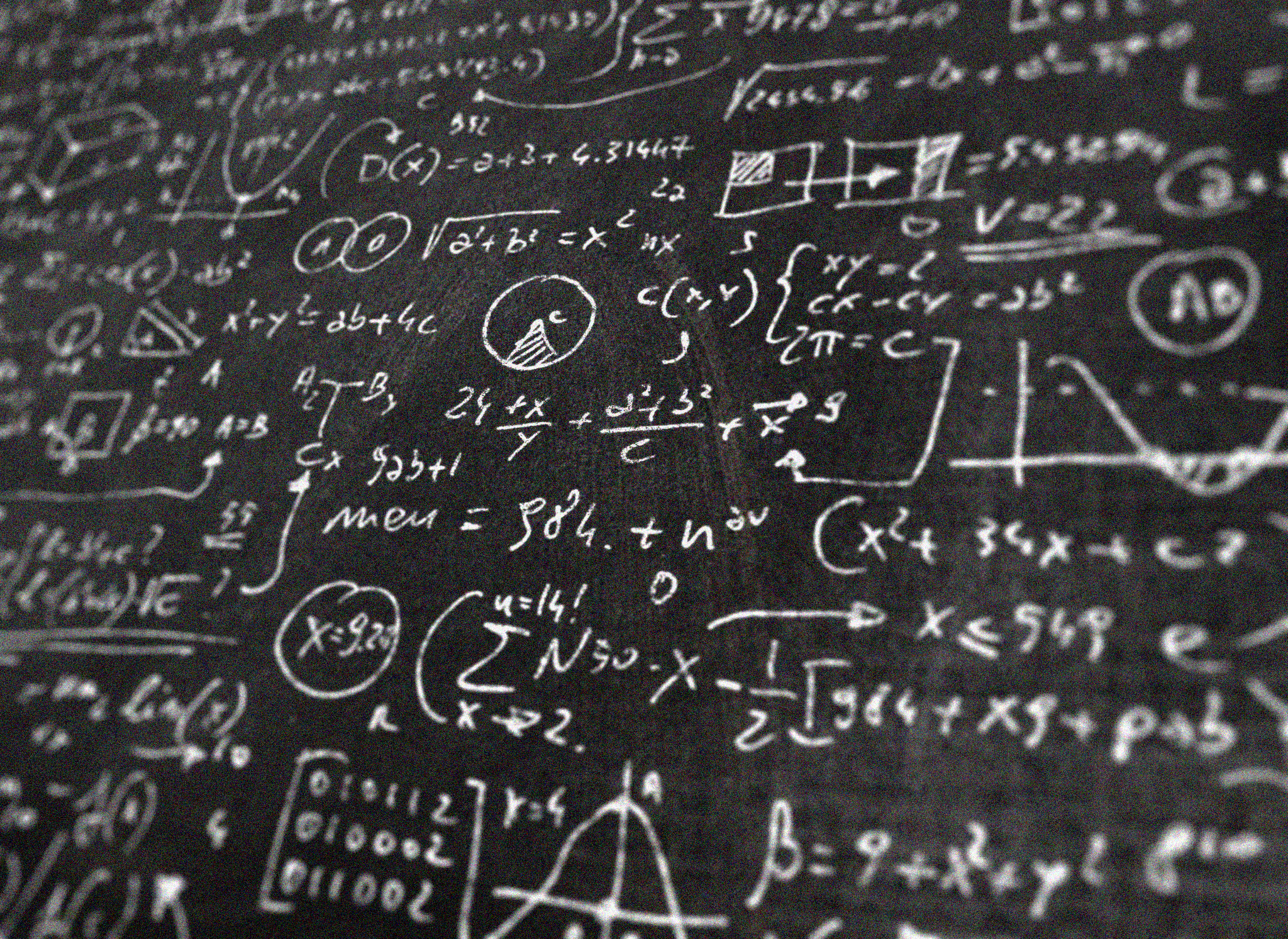 Projects, allocations and goals
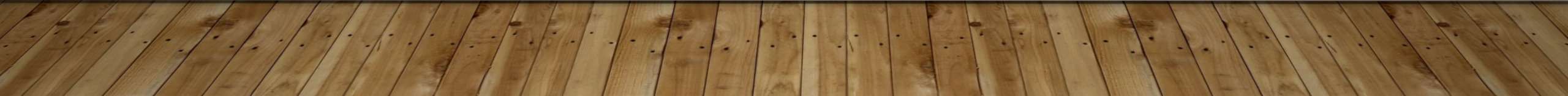 1.)	Planning and Administration

Goal description: To cover administrative expenses such as salaries, equipment, etc

Allocation - $47,000 

 The allocation pays  for a portion of salaries; the city covers the remaining balance

Grantee:  City of Brunswick
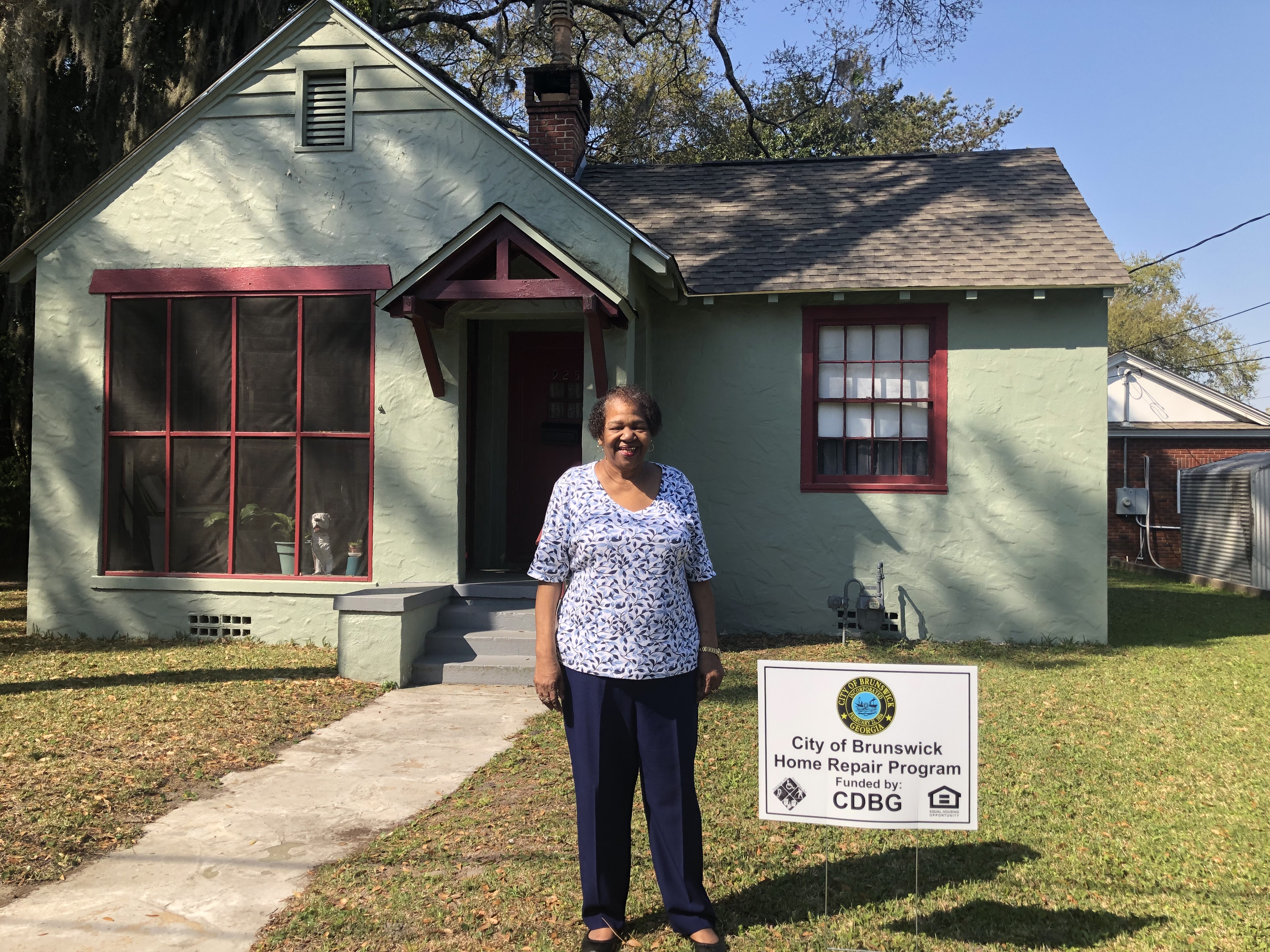 2.) Minor Major Home Repair Program (MMH)

Goal description:  To preserve and rehabilitate safe, healthy and affordable housing (single and multi-family) 

Allocation - $227,874 

7 - 10 housing units to be rehabilitated by replacing roofs, HVAC units, windows, bathrooms, ADA ramps, plumbing, electrical, etc.

Grantees:  Open to low-to moderate-income homeowners within city limits
CDBG Advisory Board Committee

 Each year, the City of Brunswick CDBG Advisory Board members meet to review the proposals for non-profit agencies that are seeking funding for public services and public facilities

The committee works to promote positive neighborhood values and a greater sense of neighborhood cohesiveness

Their time and dedication truly reflects their roles and commitment to our community
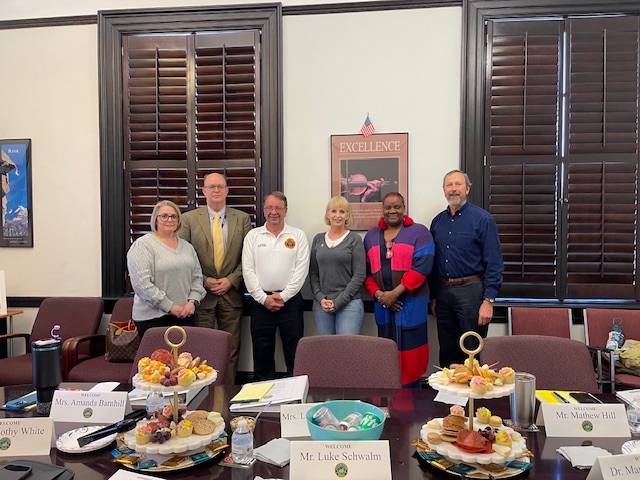 Left – Right:
Amanda Barnhill, Brunswick Police Department
Luke Schwalm, Brunswick-Glynn Joint Water and Sewer 
Chief Tim White, Brunswick Fire Department 
Lea King-Badyna, Keep Golden Isles Beautiful 
Dr. Markisha Butler, U.S. Department of Labor 
Mathew Hill, Downtown Development Authority
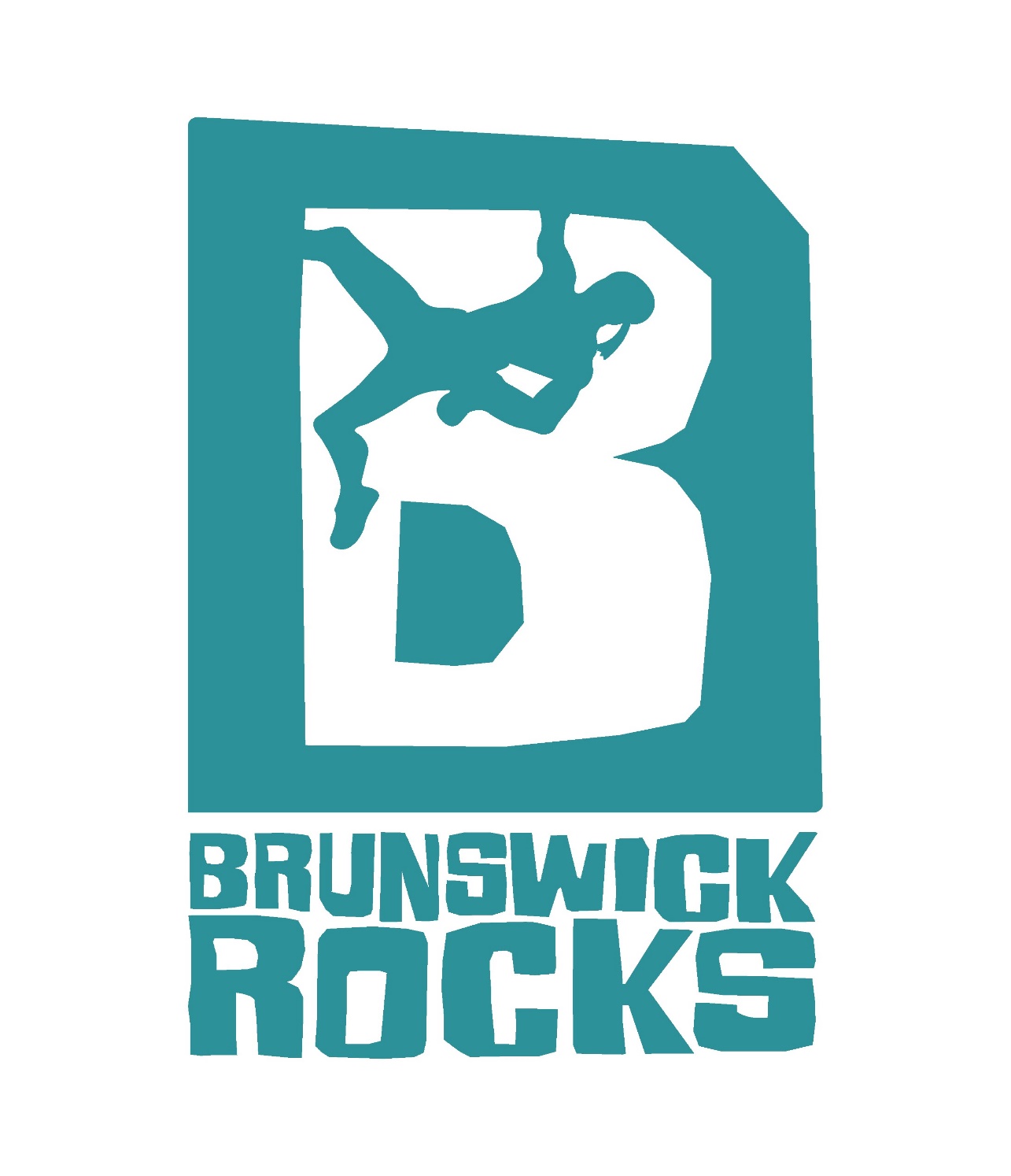 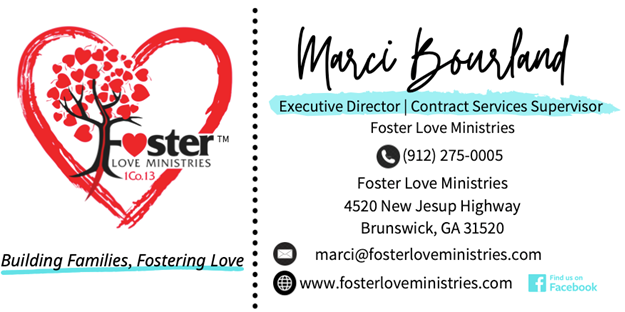 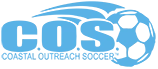 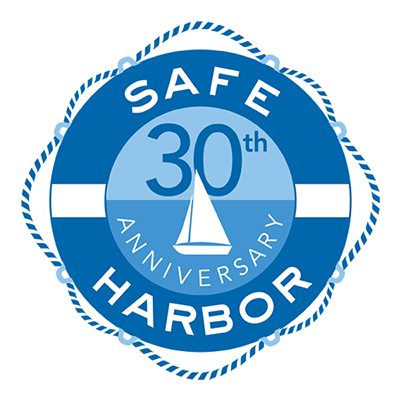 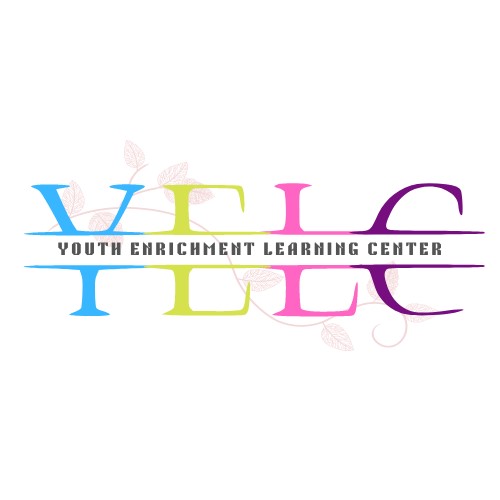 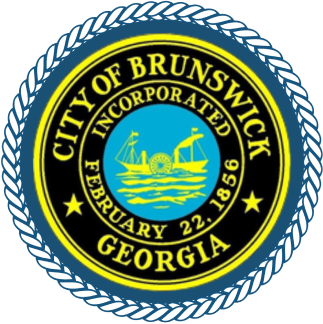 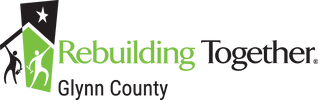 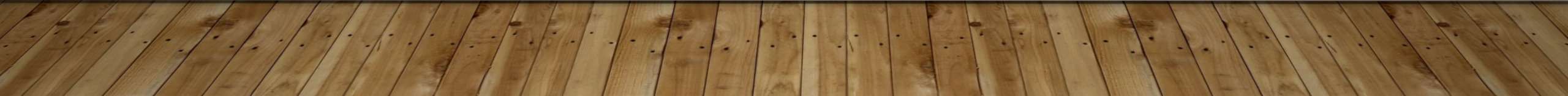 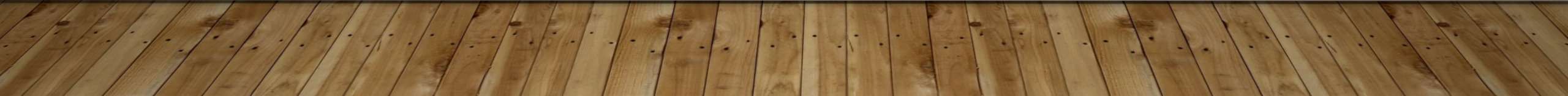 3.)	Public Services

Goal description: To support youth and homeless services, senior citizens, after-school and summer programs

Allocation - $60,000 

Seven non-profits:

Brunswick Rocks										$  8,000
Coast Outreach Academies						     		$12,000				
Foster Love Ministries							     		$  5,000
Rebuilding Together of Glynn County			     			$  8,000
Roosevelt Lawrence Community Youth Center			$16,000
Safe Harbor									          		$  8,000
Youth Enrichment Learning Center						$  3,000
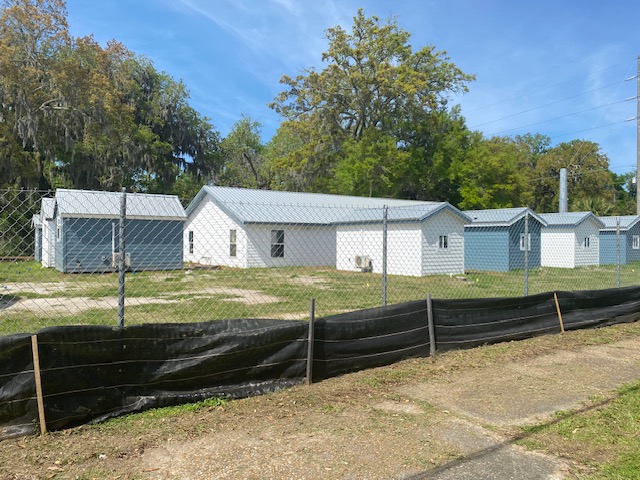 4)	Public Facilities 

Goal description: To provide infrastructure improvements to a program that provides a safe environment for homeless veterans
 
Allocation - $8,040 

One public facility project:
Golden Isles Veterans Village, Inc.
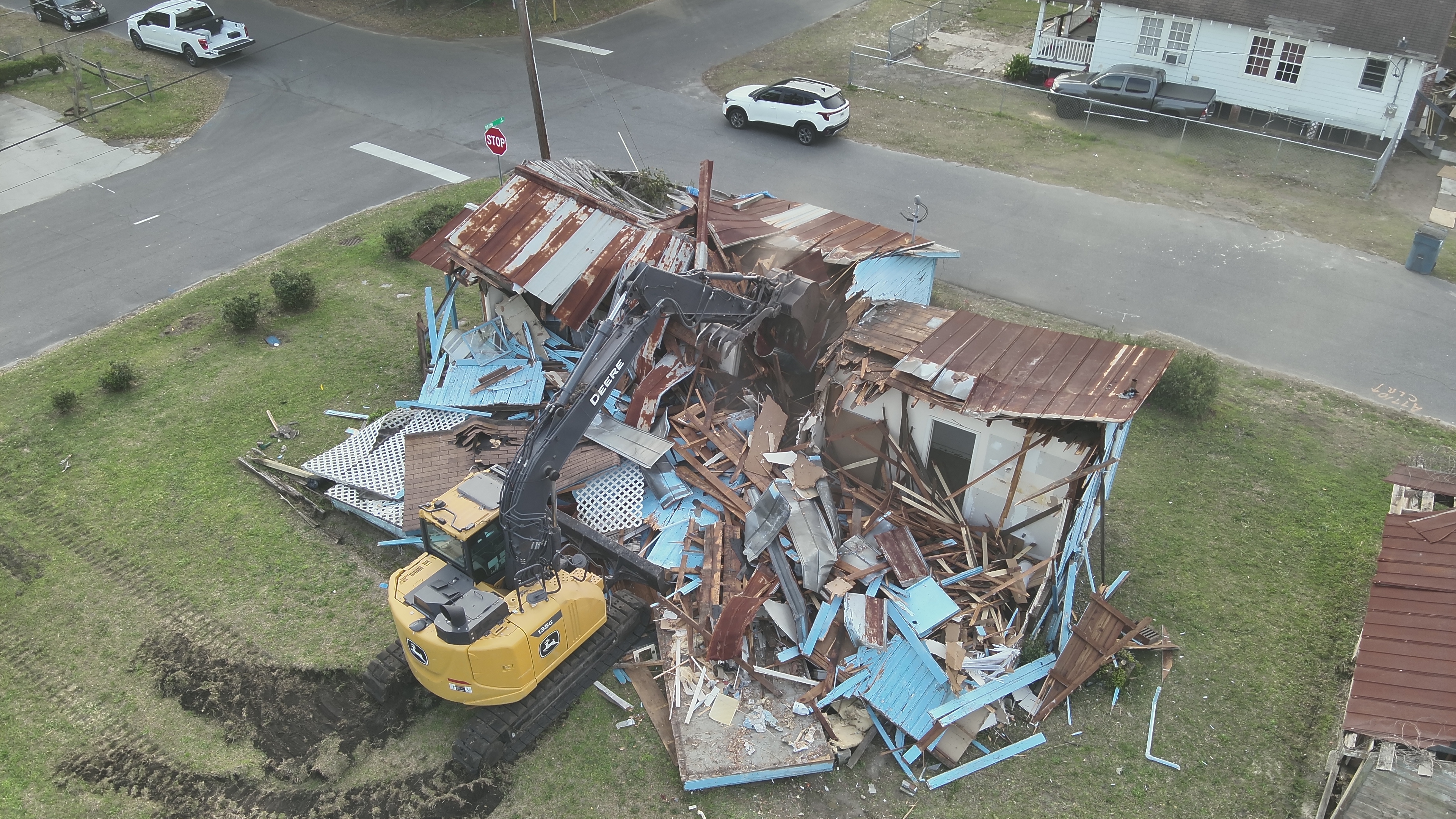 5.)	 Remove Slum and Blight (Spot Demolition)

Goal description: To remove and prevent the spread of slum and blight

Allocation - $70,000 

Five to seven buildings to be demolished

Grantees:  Open to property owners within the city limits
PROJECTED BUDGET


Minor Major Home Repair Program 						$227,874
Improve Public Facilities 										$    8,040
Public Services													$  60,000
Remove Slum and Blight										$  70,000
Provide Fair Housing Education and Outreach 			$    2,000
Planning and Administration of the CDBG Program 	$  47,000

											    		  		    Total: $412,914
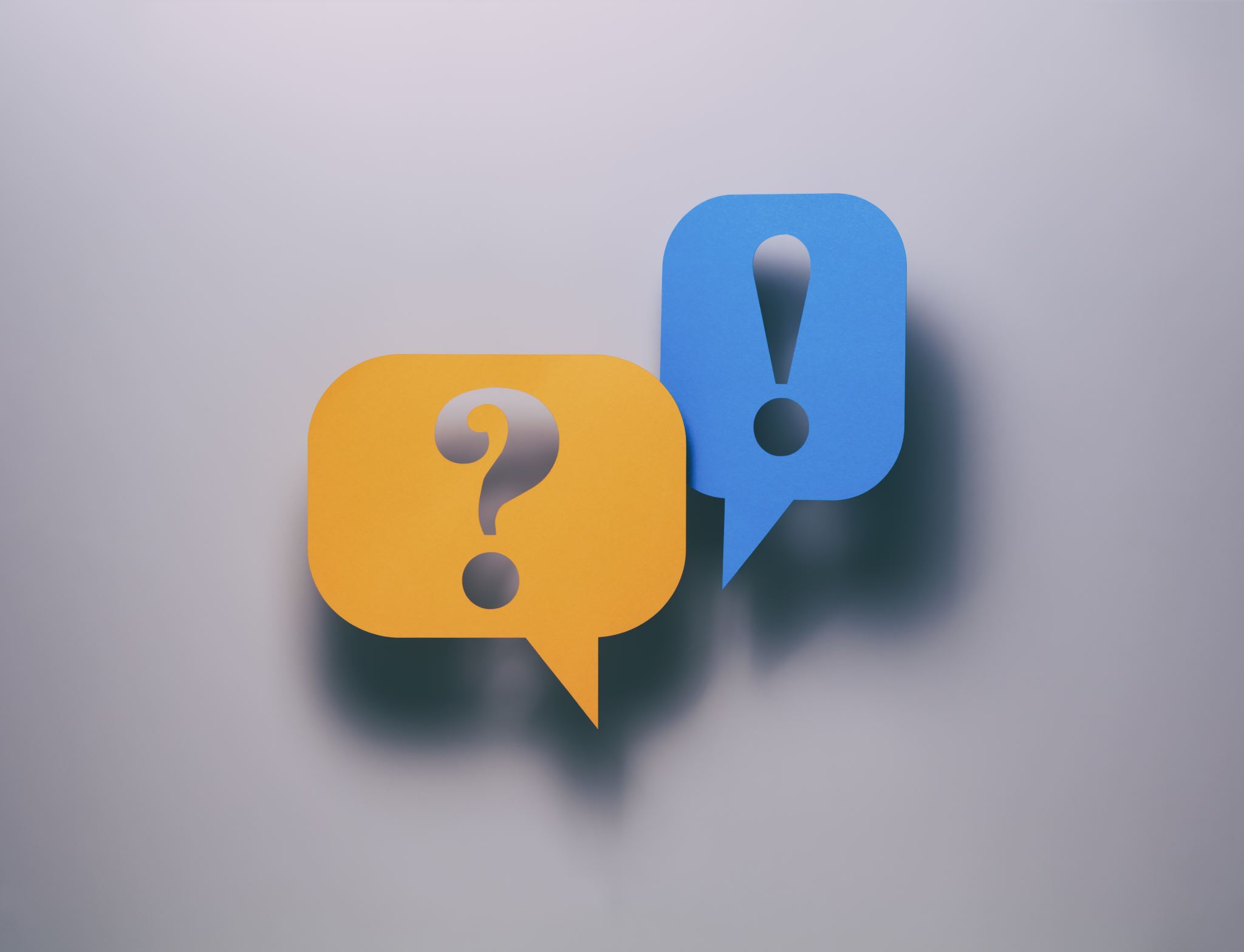 Questions or comments
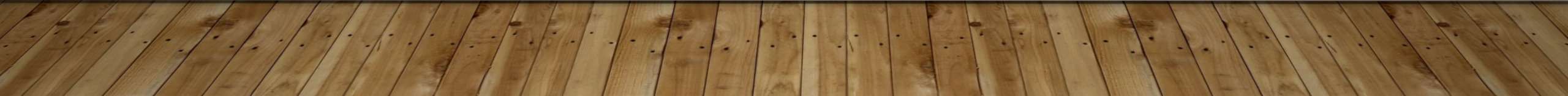 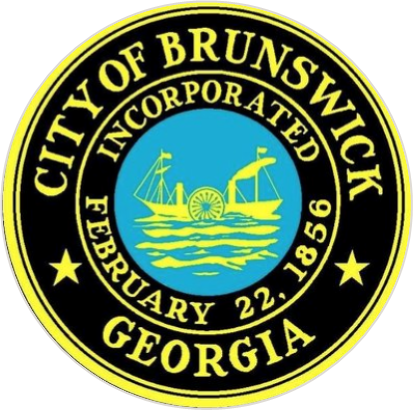 For further information contact:

David Bravo
Director
912.267.5584
dbravo@cityofbrunswick-ga.gov

Dina Carter
Grants Program Specialist
912.267.5533
dcarter@cityofbrunswick-ga.gov
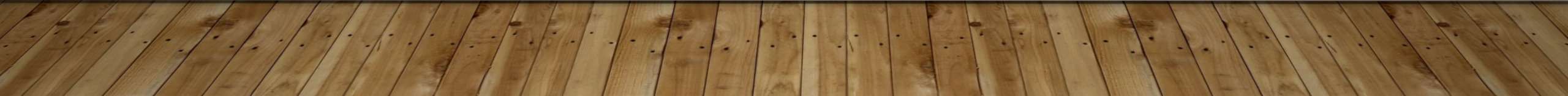 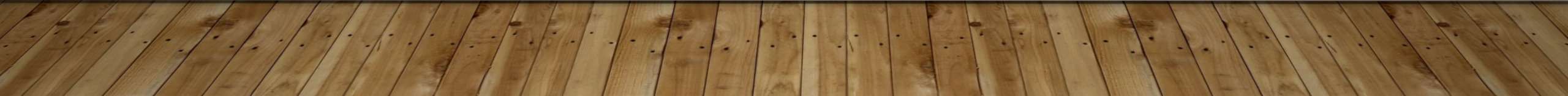